22/09/2020
Finding an expression for the nth term rule
LQ: Can I find an expression for the nth term rule?PLQ: Can I recognise sequences by their expressions?
          5 Minute Timer        
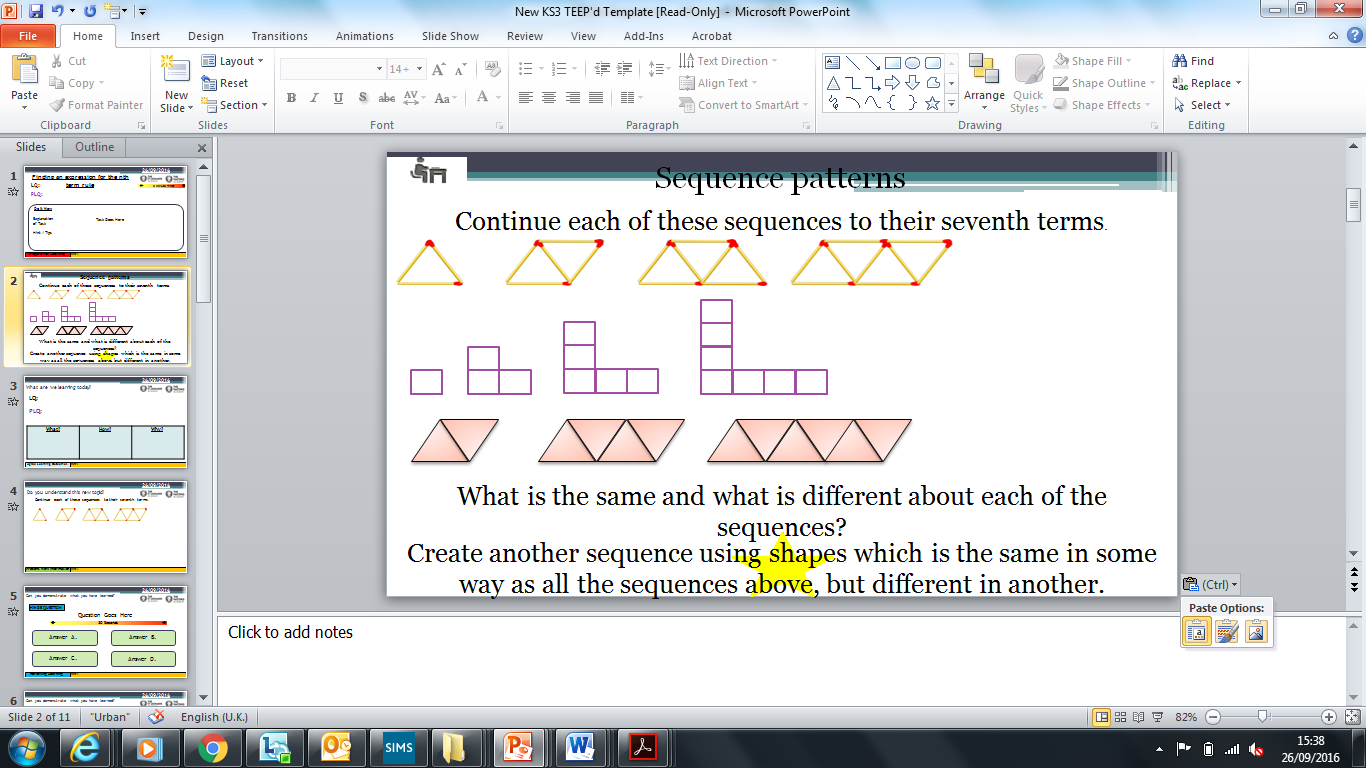 Do it Now
Prepare For Learning
KW: Sequence, Term, Expression, nth term, Increase
[Speaker Notes: Students work in silence. Start the Timer for students to write down non-negotiables and to see who is late.
1. All Students copy down Title, LQ, PLQ, Date
2. All students write down Key Words
3. All students write attempt Do it Now]
22/09/2020
What are we learning today?
LQ: Can I find an expression for the nth term rule?PLQ: Can I recognise sequences by their expressions?
Agree Learning Outcomes
KW: Sequence, Term, Expression, nth term, Increase
[Speaker Notes: 1. LQ and PLQ presented to class and analysed
2. What / How / Why - Topic
3. Key words discussed with class - Literacy]
22/09/2020
Do you understand this new topic?
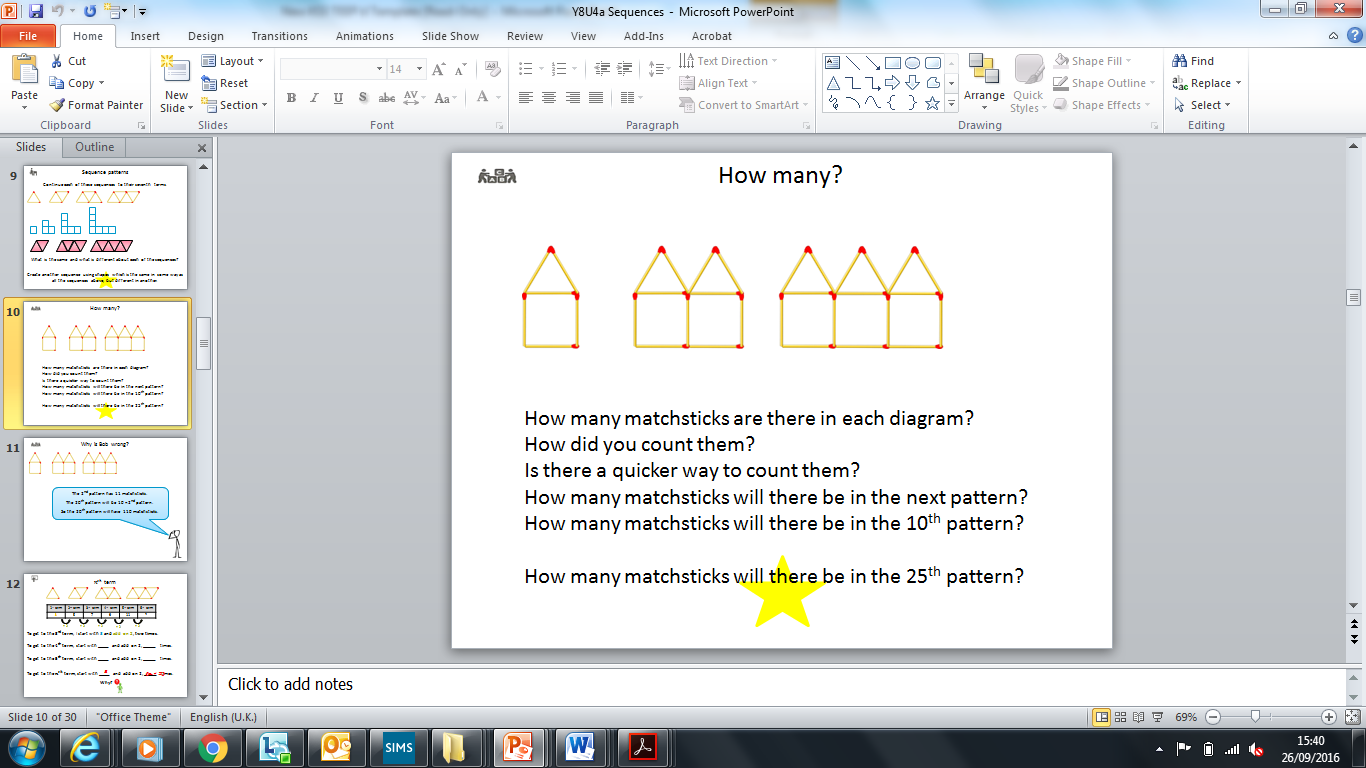 Can you draw the next term in the sequence?
How many matchsticks in each term?
Can we spot a pattern?
How many match sticks will there be in the next term?
How many matchsticks will there be in the 10th, 50th and 100th term?
Present New Information
KW: Sequence, Term, Expression, nth term, Increase
[Speaker Notes: New Content Explained.
Low Ability – Further Explanations and Examples on Board
Middle Ability – Explanations and Student Engagement
High Ability – Present and encourage student led conversations / Discussions]
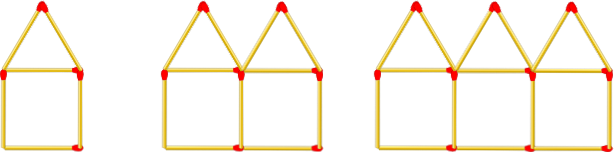 1 Minute for Discussion
The 2nd pattern has 11 matchsticks.
 
The 20th pattern will be 10 × 2nd pattern.

So the 20th pattern will have 110 matchsticks.
Do you agree? Discuss in pairs.
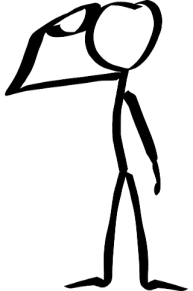 Present New Information
KW: Sequence, Term, Expression, nth term, Increase
22/09/2020
Do you understand this new topic?
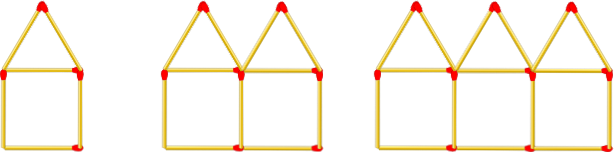 n = number of terms

When n = 1, the answer is 6
When n = 2, the answer is 11
As the numbers increase by 5. Our expressions will begin with 5n.
+ 5
+ 5
+ 5
What are we doing to get the next term?
How would we write the nth term?
5n + 1
Present New Information
KW: Sequence, Term, Expression, nth term, Increase
[Speaker Notes: New Content Explained.
Low Ability – Further Explanations and Examples on Board
Middle Ability – Explanations and Student Engagement
High Ability – Present and encourage student led conversations / Discussions]
22/09/2020
Do you understand this new topic?
4, 7, 10, 13, 16….
n = number of terms
What are we doing to get the next term?
How would we write the nth term?
Present New Information
KW: Sequence, Term, Expression, nth term, Increase
[Speaker Notes: New Content Explained.
Low Ability – Further Explanations and Examples on Board
Middle Ability – Explanations and Student Engagement
High Ability – Present and encourage student led conversations / Discussions]
22/09/2020
Can you demonstrate what you have learned?
HINGE QUESTION
Find the nth term rule for this sequence: 5, 9, 13, 17…
                                     30 Seconds                                    
n+5
2n+9
4n
4n+1
KW: Sequence, Term, Expression, nth term, Increase
Reviewing Learning
[Speaker Notes: Hinge Question:
Pupils Attempt question in Silence without the 4 multiple choice
Timer set on for students
Pupils look at the selection of answers and remember A, B, C or D]
22/09/2020
Can you demonstrate what you have learned?
HINGE QUESTION
Find the nth term rule for this sequence: 5, 9, 13, 17…
Bronze
Bronze
Silver
Answer B.
Answer B.
Answer A.
Silver
Bronze
Silver
Gold
Answer A.
Answer A.
Answer C.
Answer D.
KW: Sequence, Term, Expression, nth term, Increase
Reviewing Learning
[Speaker Notes: Students see their answers here which relate to the activity they will do on the next slide.

PowerPoint Tip – Move the Bronze, Silver, Gold bas around to the answers. The animations are already put in.]
22/09/2020
Can you develop understanding about this topic?
                                 10 Minutes                                 
Gold Task
Write the nth term rule for each sequence.
3, 5, 7, 9….
4,7,10, 13, 16,…
19, 13, 7…
5, 9, 13…
3, 10, 17, 24…
7, 9, 11, 13, 15
4, 8, 12, 16…
Bronze Task
Write the next 3 terms in the sequence.
What are we doing  each time to get the next term?
2,4,6,8,10…
3,6,9,12,15…
1, 2, 3, 4, 5…
5,10,15,20…
3, 6, 9, 12…
4, 8, 12, 16…
Silver Task
Write the nth term rule for each sequence.
6,12, 18…
4, 8, 12, 16…
10, 20, 30, 40…
9, 18, 27…
11, 22, 33, 44, 55…
12, 24, 36, 48..
15, 20, 25, 30..
Extension – PLQ Challenge
Construct  Meaning
KW: Sequence, Term, Expression, nth term, Increase
[Speaker Notes: All pupils attempt the task at their level from the Hinge Question. Pupils who are on Bronze only have a small amount of time to achieve the Bronze Task.
Bronze – Copying down further examples and relooking over to see if they understand. 
Silver – Construct meaning towards the LQ
Gold – Pupils will have achieved the LQ and will be working towards the PLQ. Pupils can attempt the PLQ Challenge after this (To be printed)]
22/09/2020
Can you extend your understanding?
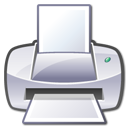 Extension – PLQ Challenge
Write the nth term rule for each sequence.
6, 11, 16, 21 ….
20, 33, 46…
305, 309, 313, 317…
1017, 1028, 1039…
20, 11, 2, -7…
47, 58, 69…
-4, -8, -12, -16…
KW: Sequence, Term, Expression, nth term, Increase
Construct  Meaning
[Speaker Notes: PLQ Challenge after Gold Tasks / Apply work. Can be further Apply Tasks if there is time. Ideally printed.]
22/09/2020
Can you apply what you have learned?
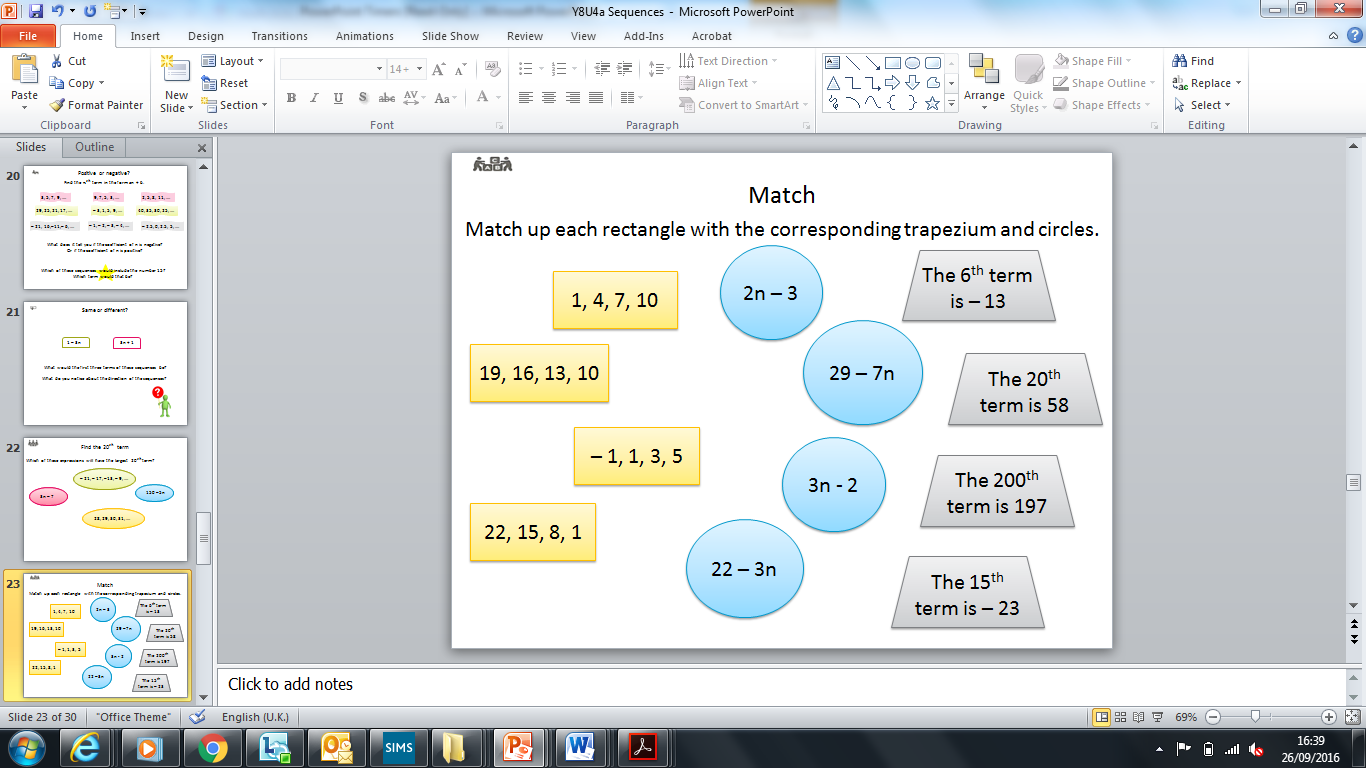 Extension

Write down 3 examples where:
You can find the nth term rule
Where you cannot find the nth term rule
Apply To Demonstrate
KW: Sequence, Term, Expression, nth term, Increase
Reviewing Learning
[Speaker Notes: Opportunity for whole class Apply tasks – Exam style / Worded questions

Pupils can also attempt the PLQ Challenge as an extension to the learning.]
22/09/2020
Can you demonstrate what you have learned?
Exit Ticket
Extension
KW: Sequence, Term, Expression, nth term, Increase
Reviewing Learning
[Speaker Notes: All students complete Exit Ticket. Pupils write down Q1 – Q5 in their books and answer the questions.

Extension – Could be an open ended / creative task, such as “how would you explain this topic to a Year 4 student?” or “create 5 questions for your partner” or “How could we apply this to….?”]
22/09/2020
What have you learned today?
LQ: Can I find an expression for the nth term rule?PLQ: Can I recognise sequences by their expressions?
KW: Sequence, Term, Expression, nth term, Increase
Reviewing Learning
[Speaker Notes: Finally recap the learning from the LQ and PLQ. Opportunity for AfL.]